CHƯƠNG III
CHUYỂN HÓA VẬT CHẤT TRONG TẾ BÀO
BÀI 13. KHÁI QUÁT VỀ NĂNG LƯỢNG VÀ CHUYỂN HÓA VẬT CHẤT
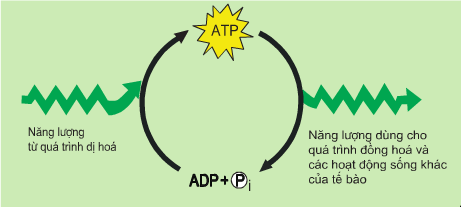 I. NĂNG LƯỢNG VÀ CÁC DẠNG NĂNG LƯỢNG TRONG TẾ BÀO
1. Khái niệm năng lượng
Năng lượng là gì? Tồn tại ở những trạng thái nào?
- Năng lượng: là đại lượng đặc trưng cho khả năng sinh công. Gồm 2 dạng: động năng và thế năng.
+ Động năng: là dạng năng lượng sẵn sàng sinh ra công.
+ Thế năng: là loại năng lượng dự trữ, có tiềm năng sinh công.
Trong tế bào có tồn tại năng lượng không?
Nếu có nó tồn tại ở những dạng nào?
- Năng lượng trong tế bào tồn tại dưới nhiều dạng như: hoá năng, nhiệt năng, điện năng... trong đó năng lượng chủ yếu trong tế bào là hoá năng.
I. NĂNG LƯỢNG VÀ CÁC DẠNG NĂNG LƯỢNG TRONG TẾ BÀO
1. Khái niệm năng lượng
2. ATP - đồng tiền năng lượng của tế bào
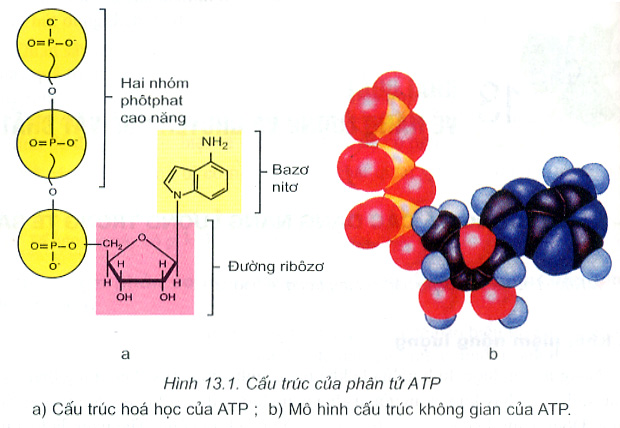 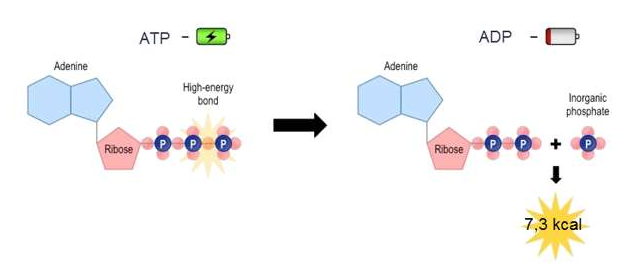 Quan sát hình và mô tả cấu trúc hoá học của ATP?
ATP gồm 1 bazơ Ađênin liên kết với 3 nhóm photphat (trong đó có 2 liên kết cao năng) và đường ribôzơ.
I. NĂNG LƯỢNG VÀ CÁC DẠNG NĂNG LƯỢNG TRONG TẾ BÀO
1. Khái niệm năng lượng
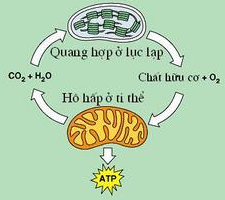 2. ATP - đồng tiền năng lượng của tế bào
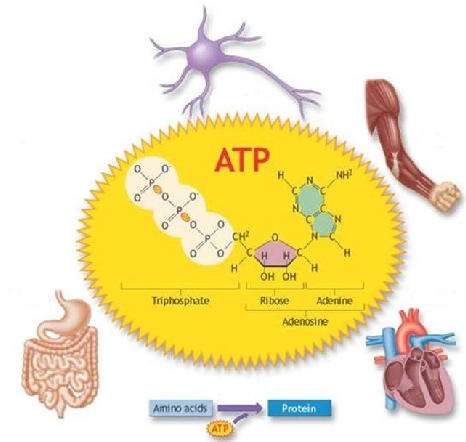 ATP có chức năng gì?
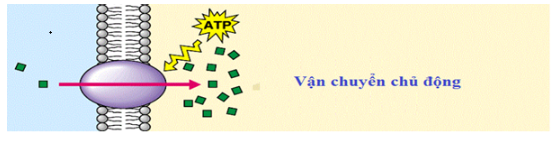 I. NĂNG LƯỢNG VÀ CÁC DẠNG NĂNG LƯỢNG TRONG TẾ BÀO
II. CHUYỂN HOÁ VẬT CHẤT
- Chuyển hoá vật chất: là tập hợp các phản ứng hoá sinh xảy ra bên trong tế bào nhằm duy trì các hoạt động sống của tế bào, gồm có đồng hoá và dị hoá.
- Chuyển hoá vật chất luôn đi kèm với chuyển hoá năng lượng.
- Đồng hoá: là quá trình tổng hợp các chất hữu cơ phức tạp từ các chất hữu cơ đơn giản đồng thời có sự tích luỹ năng lượng.
- Dị hoá: là quá trình phân giải các chất hữu cơ phức tạp thành các chất đơn giản đồng thời giải phóng năng lượng.
I. NĂNG LƯỢNG VÀ CÁC DẠNG NĂNG LƯỢNG TRONG TẾ BÀO
II. CHUYỂN HOÁ VẬT CHẤT
- Quan hệ giữa đồng hóa và dị hóa với quá trình tổng hợp và phân giải ATP:
+ Đồng hóa tiêu thụ năng lượng ATP được tạo ra nhờ quá trình dị hóa.
+ Dị hóa cung cấp năng lượng ATP cho đồng hóa.
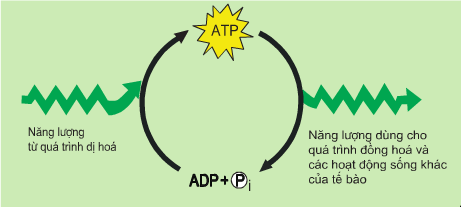 Nêu một số ví dụ về quá trình đồng hóa và dị hóa.
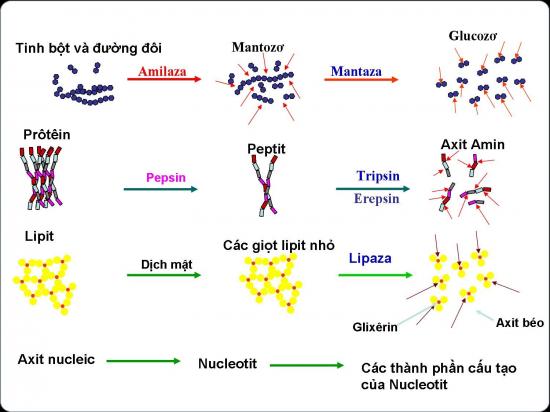 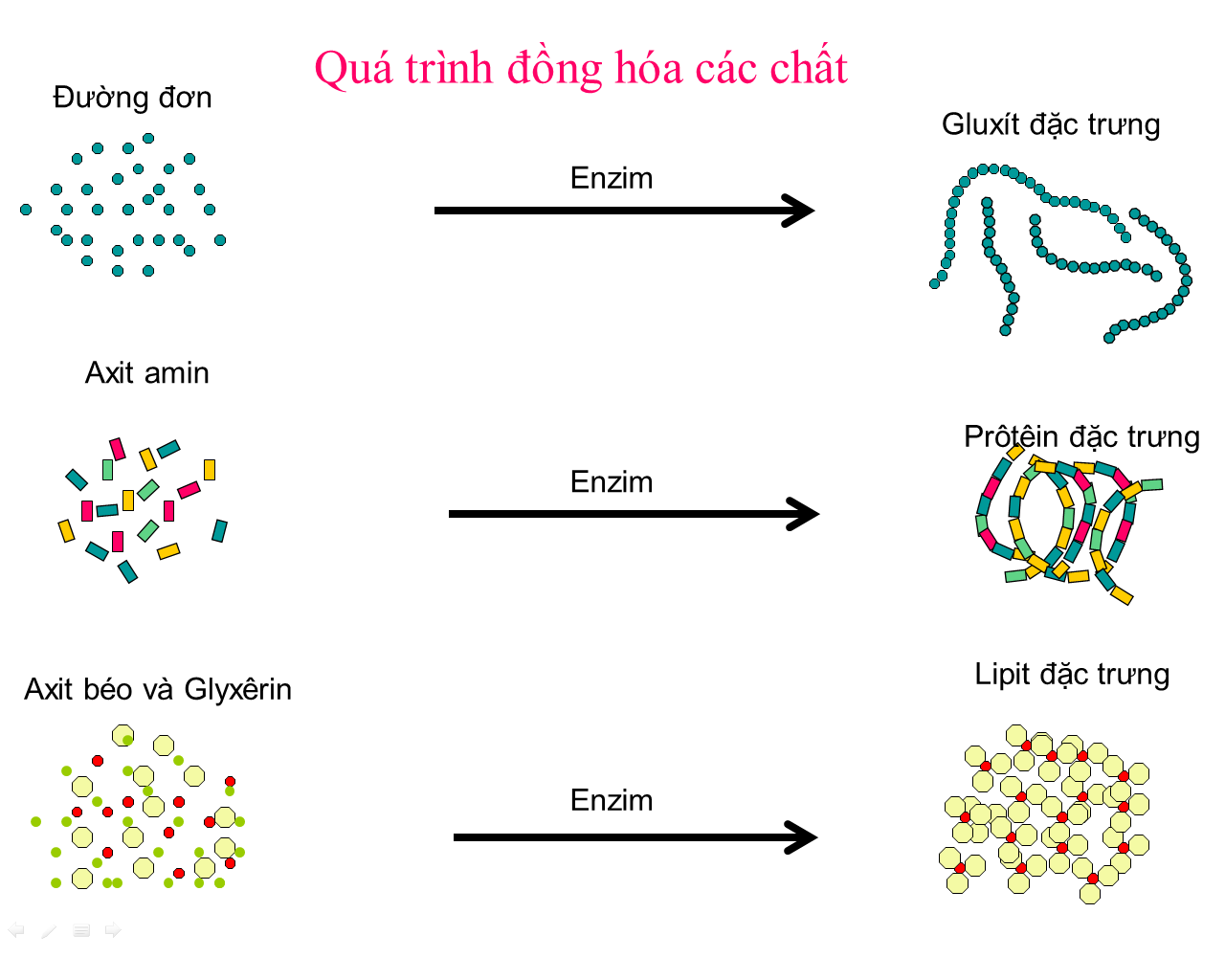